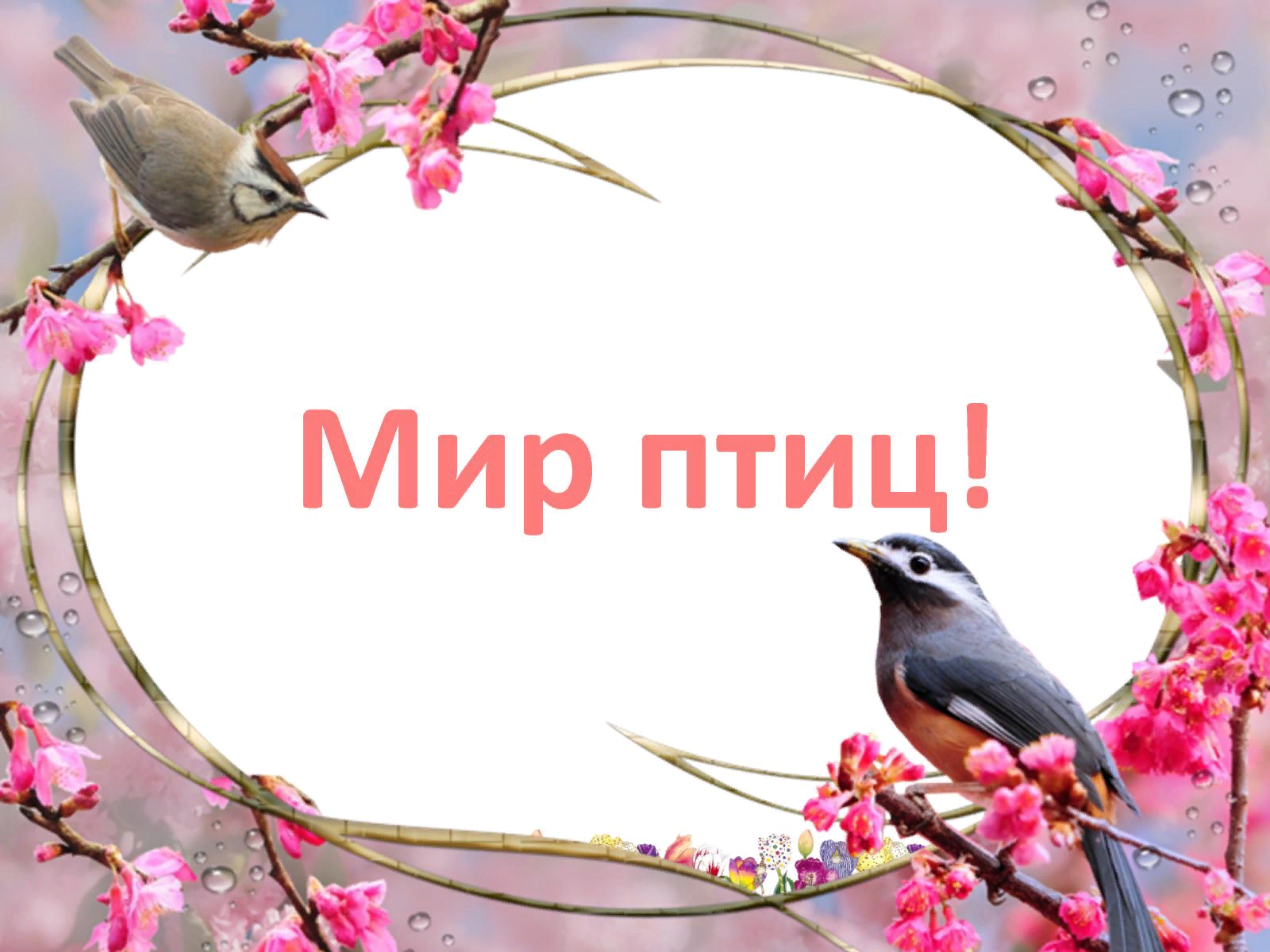 Викторина
ОБЪЕДИНЕНИЕ 
«ОТ ПРИРОДЫ К ТВОРЧЕСТВУ»

2020 год
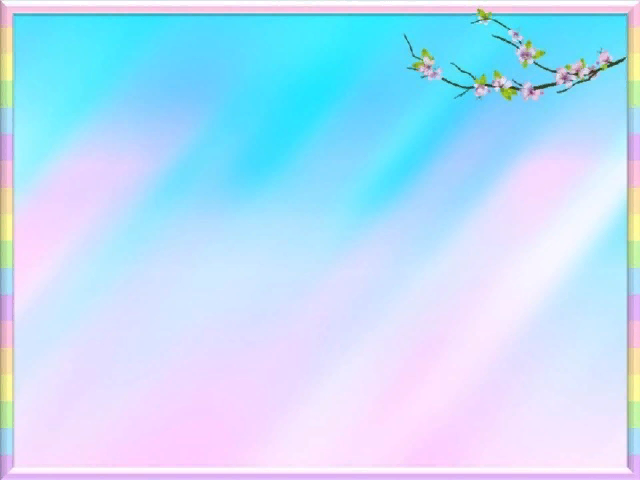 Кроссворд «Птицы лесопарка»
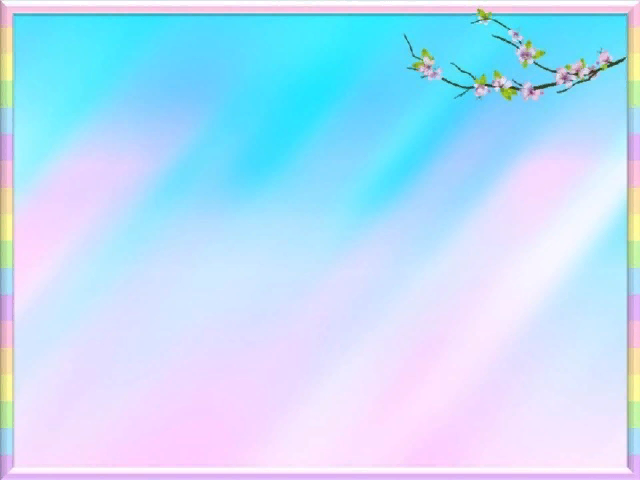 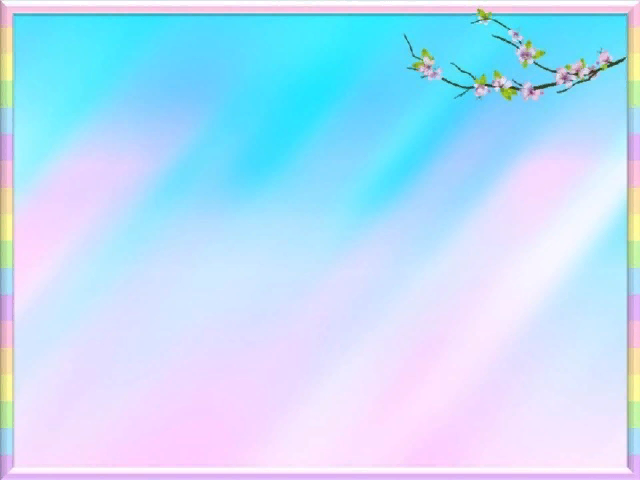 По горизонтали:
1.Эту птицу за красивый голос народ назвал малиновкой.
2.Журчит ручей, но не ручей, а значит, это голос чей?
3. Кто там, сидя на суку, говорит: «Ку-ку, ку-ку»?
По вертикали:
1.У этой птички грудка красно-бурая, а «беретик» с голубинкой.
4. Эта птичка с «горящим» хвостиком.
5.Как зовут одну из маленьких птичек-сестричек?
6. Эта красивая золотисто-желтая птица умеет мяукать.
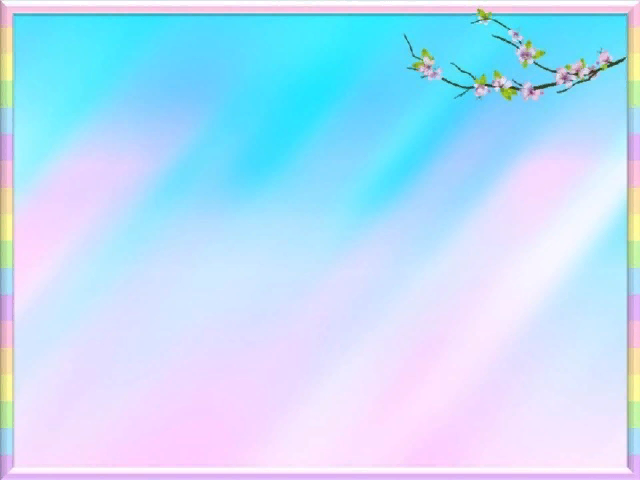 Анаграмма
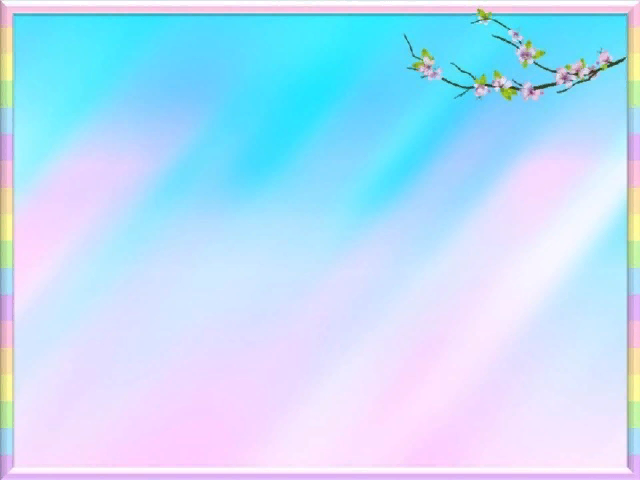 Вставьте пропущенные гласные буквы, чтобы получилось слово-название птицы
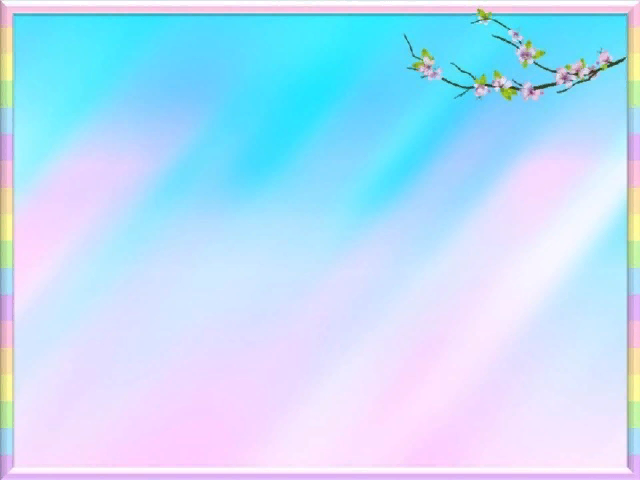 П_П_ЛЗ_НЬ

Г_Р_ХВ_СТК_

З_М_Р_Д_К

З_БЛ_К
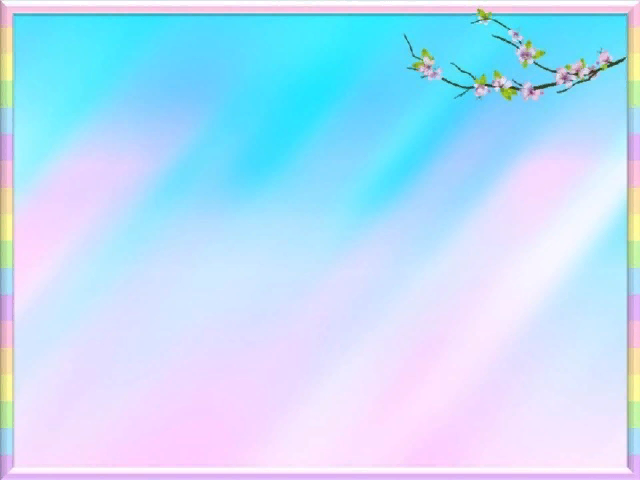 Игра 
«Слова поломали»
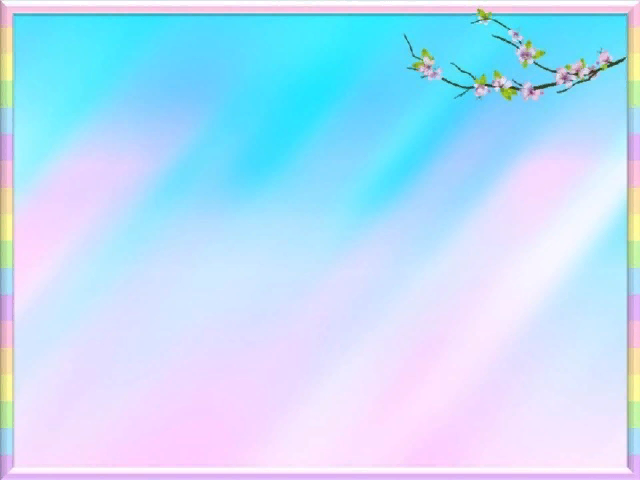 Переставьте буквы и получите название птицы
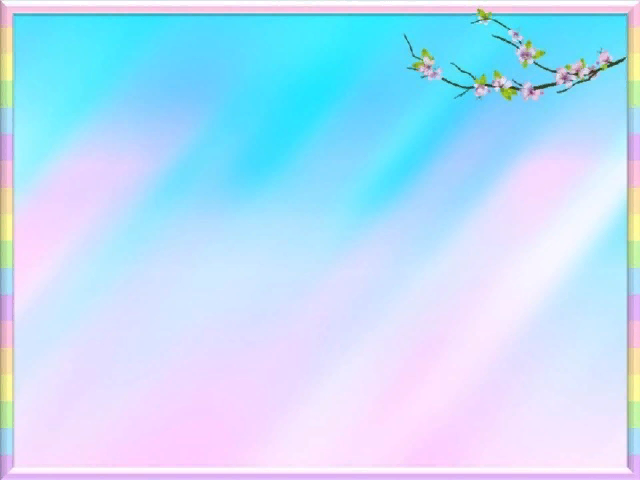 ПЛЯАЦ
РОБЕВОЙ
РОНАВО
НИЦАСИ
ТОЧЛАСКА
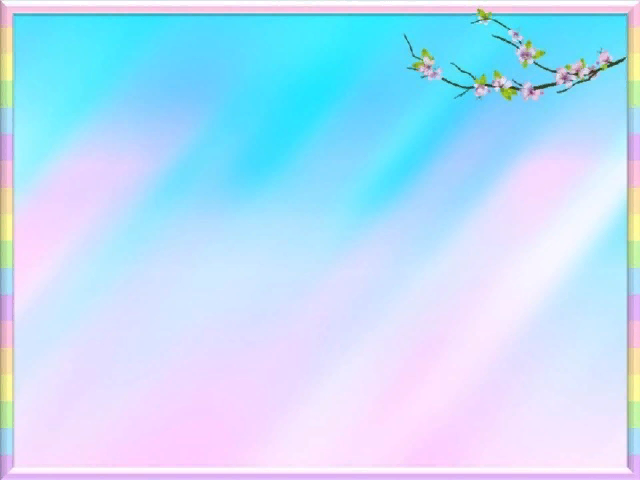 ИГРА

«КОГО ЧЕМ 
УГОСТИТЬ?»
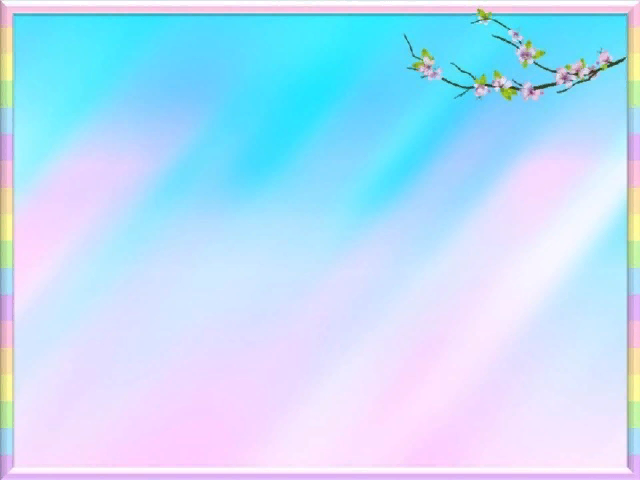 Соедини правый столбик с левым
Свиристель            Сало
Воробей                  Пшено
Синица                    Семечки
Голубь                      Рябина
Снегирь                   Крошки хлеба
Клест                        Лягушка
Цапля                      Семечки сосны
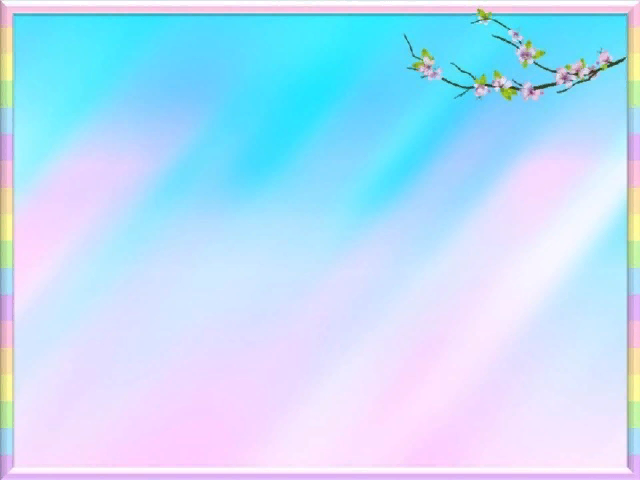 Правильный ответ
 
Свиристель            Сало
Воробей                 Пшено
Синица                    Семечки
Голубь                      Рябина
Снегирь                   Крошки хлеба
Клест                        Лягушка
Цапля                      Семечки сосны
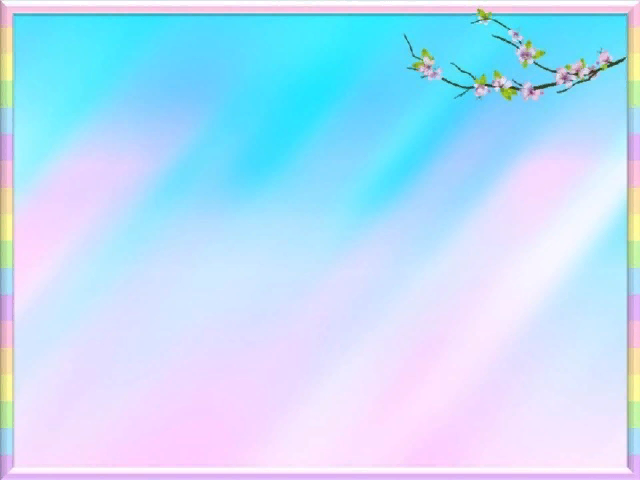 Кто как летает?
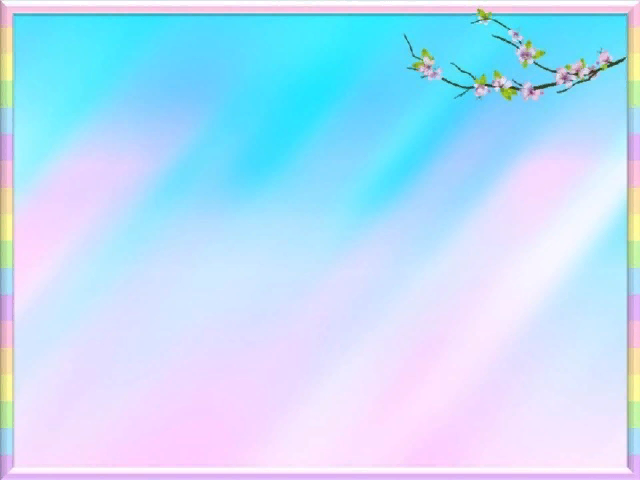 Выбери:
Журавли, цапли и  гуси , утки, скворцы и  дрозды.

Скученной стаей, клином,шеренгой, линией или дугой.
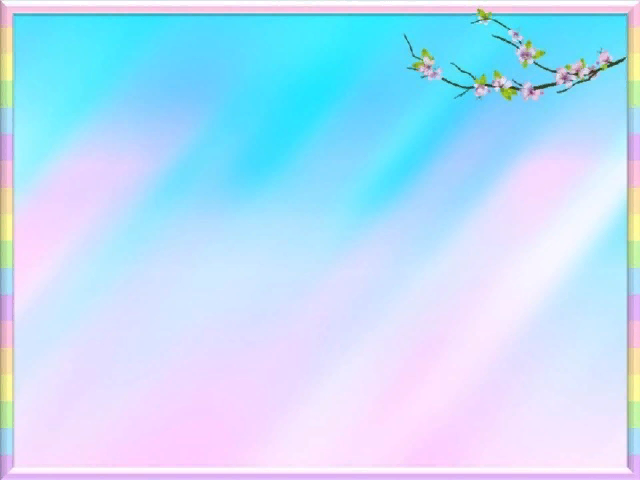 Правильный ответ
Журавли- клином
Цапли и гуси- шеренгой
Утки- линией или дугой
Скворцы и дрозды- скученной стаей